Consolidated Seasonal Rainfall Guidance for Global Tropics, October 2014 Initial ConditionsIssued  14 October 2014
Forecast Background
ENSO update
Current State of the global climate
SST Forecasts
Regional Rainfall Forecast maps

Summary
CPC ENSO Update
CPC ENSO Alert System Status: El Niño Watch

Synopsis: El Niño is favored to begin in the next 1-2 months and last into the Northern Hemisphere spring 2015. 
(Updated on October 9, 2014)



http://www.cpc.ncep.noaa.gov/products/analysis_monitoring/enso_advisory/index.shtml
Current State of the Global Ocean
Last Month
SST Anomaly (top) for September 2014 
and Tendency (bottom)  for September minus August
Positive SST anomalies persisted over central and southern Indian Ocean.
Above-average SST was observed across northern Pacific.

Sea surface temperatures (SST) were above-average across the equatorial eastern Pacific Ocean.
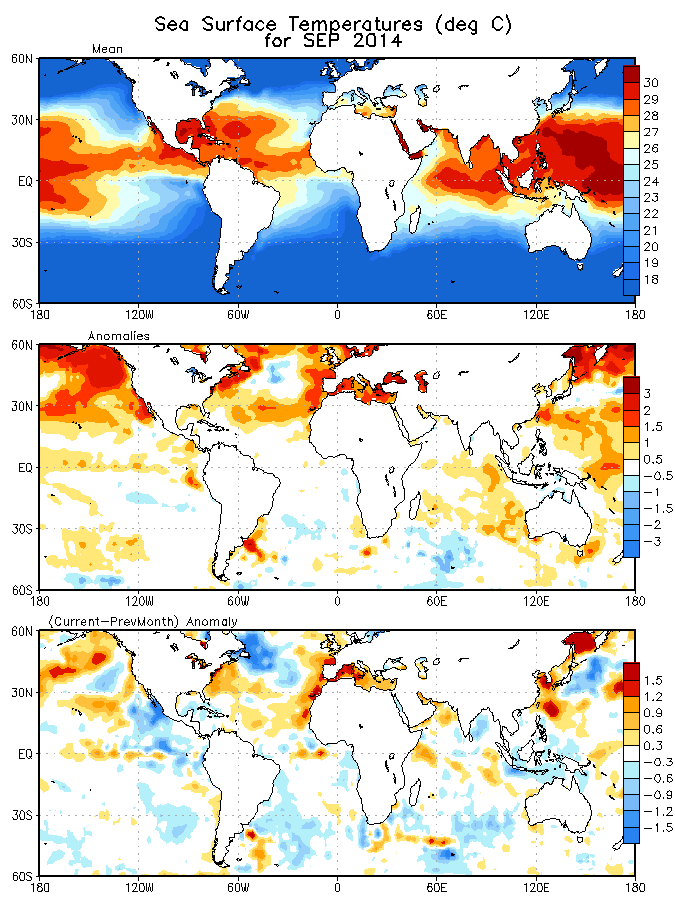 SST tendency was positive over portions of the southern the Indian Ocean.
Changes in equatorial SST anomalies were positive in portions of  the equatorial Pacific, with a slight negative SST tendency present in in the eastern end of the equatorial Pacific.
Current State of the Global Ocean
Last Week
Weekly SST Anomaly 5 - 11  October 2014 and
Tendency for 5 - 11  October minus 28 September – 04 October 2014
SST was above-average across the equatorial eastern Pacific Ocean.
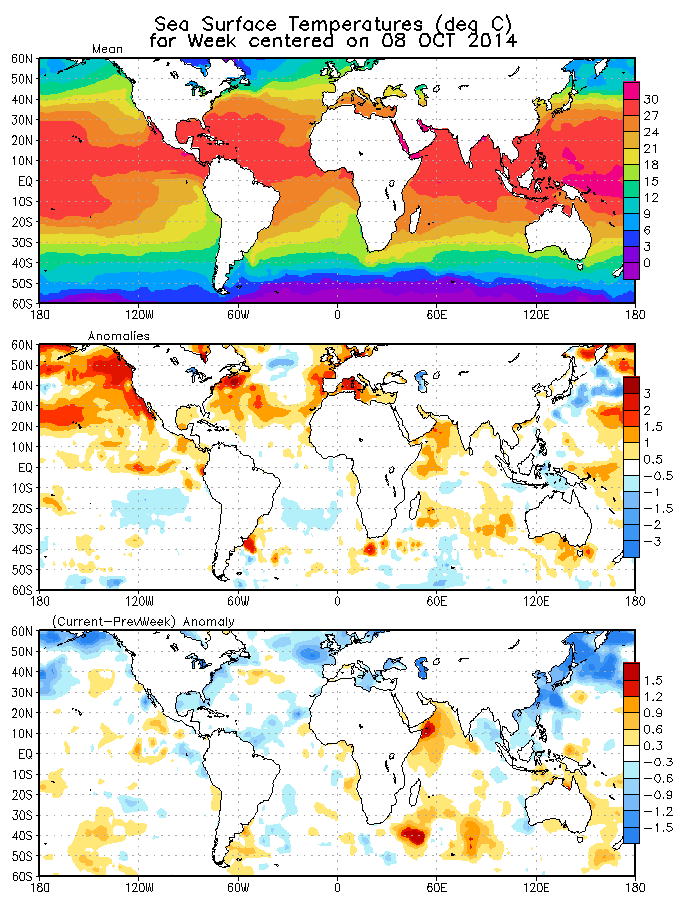 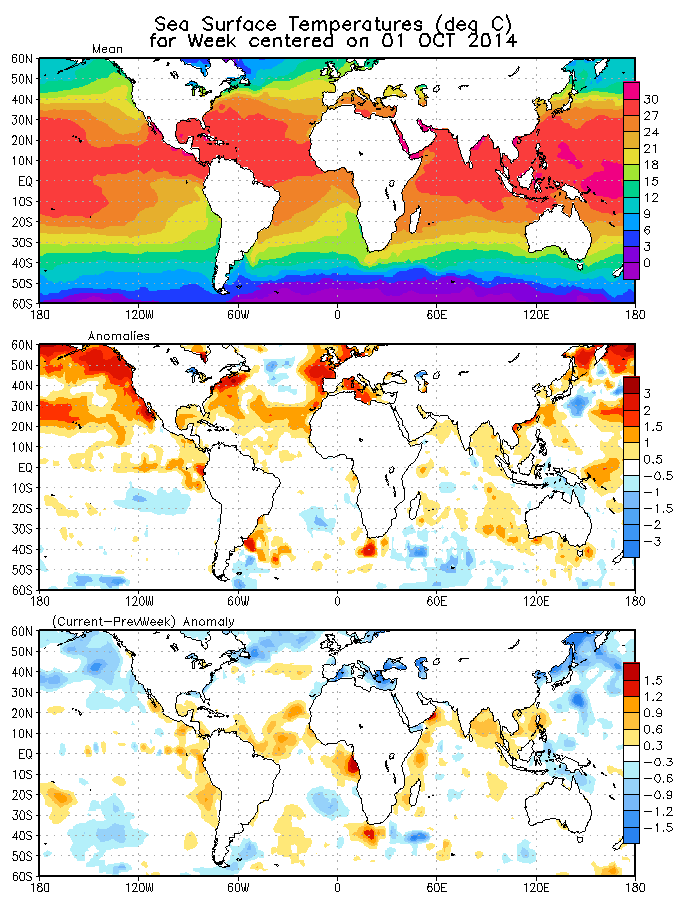 Positive SST anomalies were present over much of the Indian Ocean.
Weak positive SST tendency was observed over portions of the equatorial eastern Pacific Ocean
OLR Anomaly, September 2014
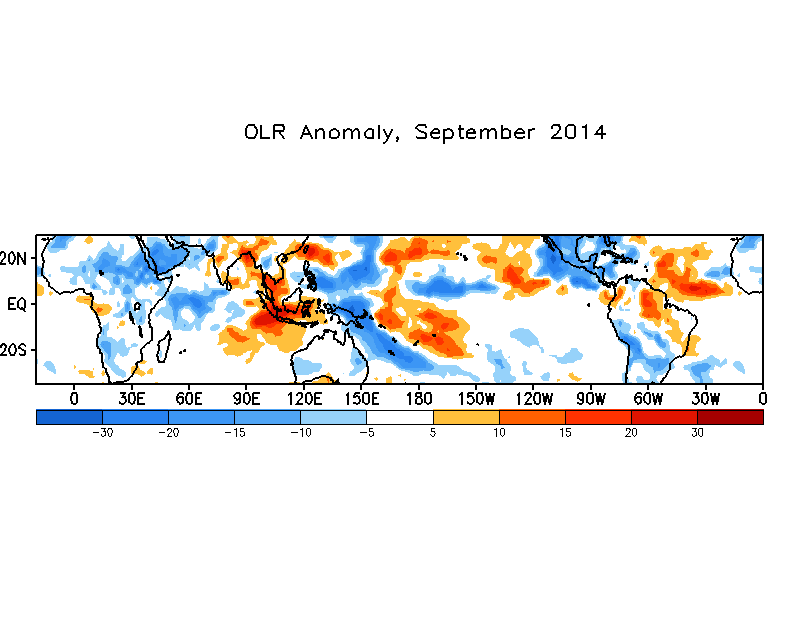 Negative OLR anomalies (enhanced convection and precipitation, blue shading) was observed over the central and eastern Sahel, parts of Sudan and Ethiopia, and in the vicinity of Lake Victoria.  Convection was also enhanced over the western Indian Ocean, the South Pacific Convergence Zone east of Australia, central South America, Central America and Mexico. 
Precipitation was suppressed (orange-red shading) over Indonesia and portions of the western Pacific, as well eastern Indian Ocean.
Low Level 850 mb Wind Anomaly
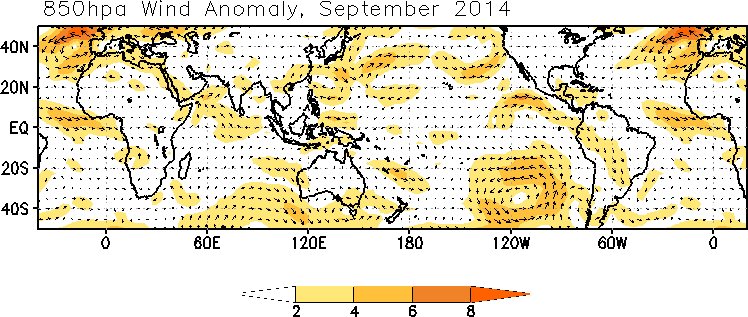 Anomalous low-level westerly winds were observed across the equatorial eastern Pacific, and equatorial Atlantic.
Anomalous southeasterly winds were present across northern Indian Ocean.
Upper Level 200 mb Wind Anomaly
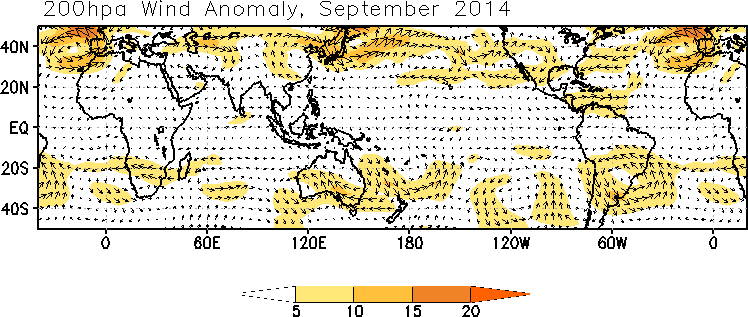 Near average upper-level (200-hPa) wind anomalies were observed over most of the Pacific.
Monitoring the Madden Julian Oscillation
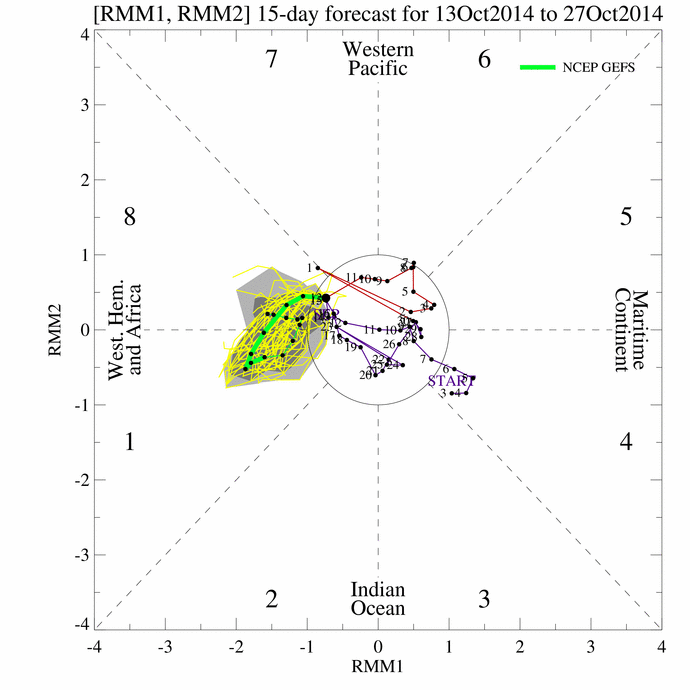 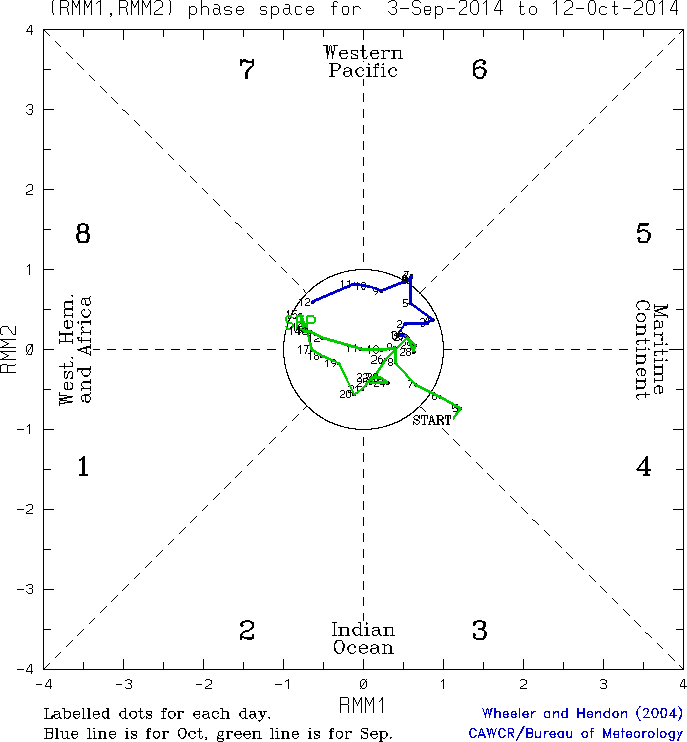 Time
The amplitude of the MJO index remained low over the past week(left panel). The ensemble GFS forecast indicates strengthening of the MJO signal during week-1. (right panel).
Longitude
Evolution of Indian Ocean SST Indices
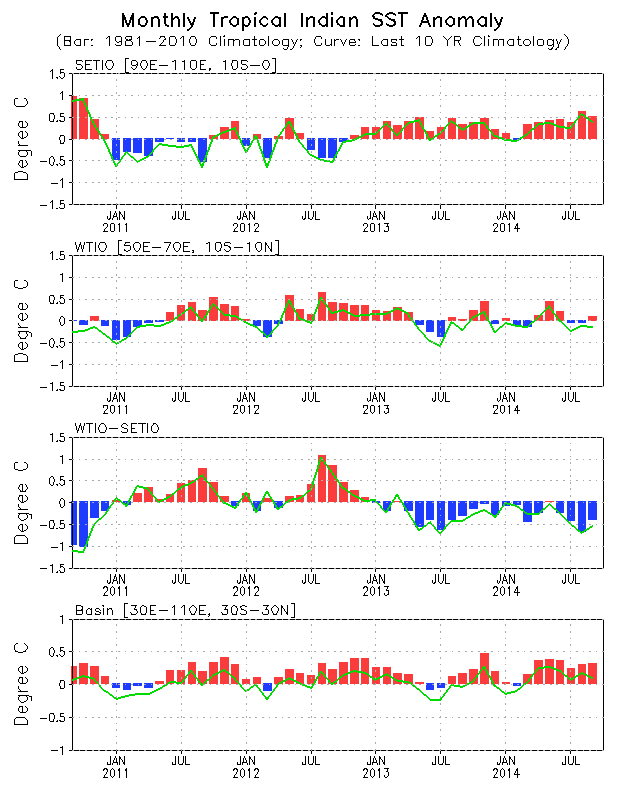 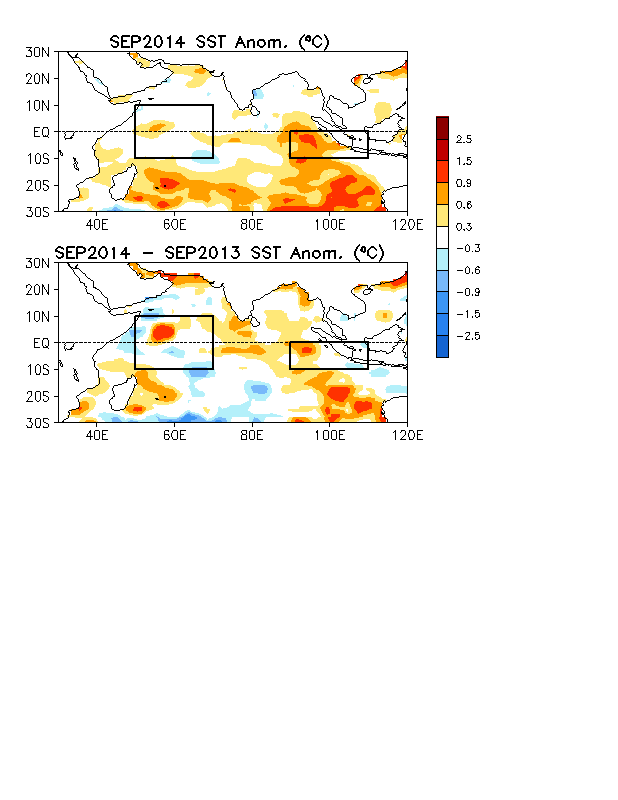 The Indian Ocean Dipole (IOD) has returned to neutral values over the last month
The latest weekly index value as of  14 September 2014 is –0.3 °C
Summary of State of the Global Climate in September 2014
ENSO neutral condition continued, with the most recent Ocean Nino Index (ONI) value (July – September 2014) is 0.0oC 

Positive equatorial sea surface temperature (SST) anomalies continue across most of the Pacific Ocean. 

SST was above-average in the central and southern Indian Ocean. The Indian Ocean Dipole (IOD) has returned to neutral values over the last month.

Enhanced precipitation was observed over the central and eastern Sahel, parts of Sudan and Ethiopia, and in the vicinity of Lake Victoria.  Convection was also enhanced over the western Indian Ocean, the South Pacific Convergence Zone east of Australia, central South America, Central America and Mexico. 

Precipitation was suppressed across Indonesia and portions of the western Pacific, as well eastern Indian Ocean.
Eq. Subsurface temperature Anomalies
Nino region SST departures
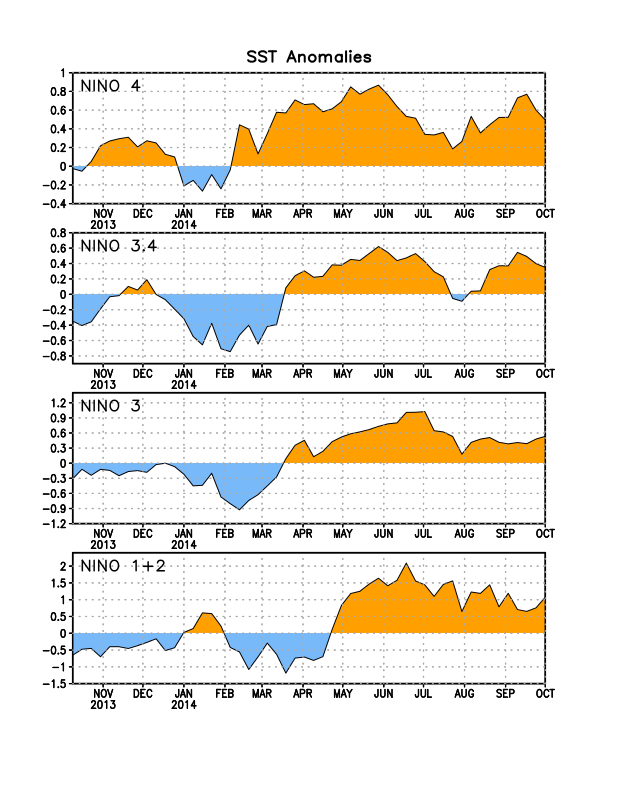 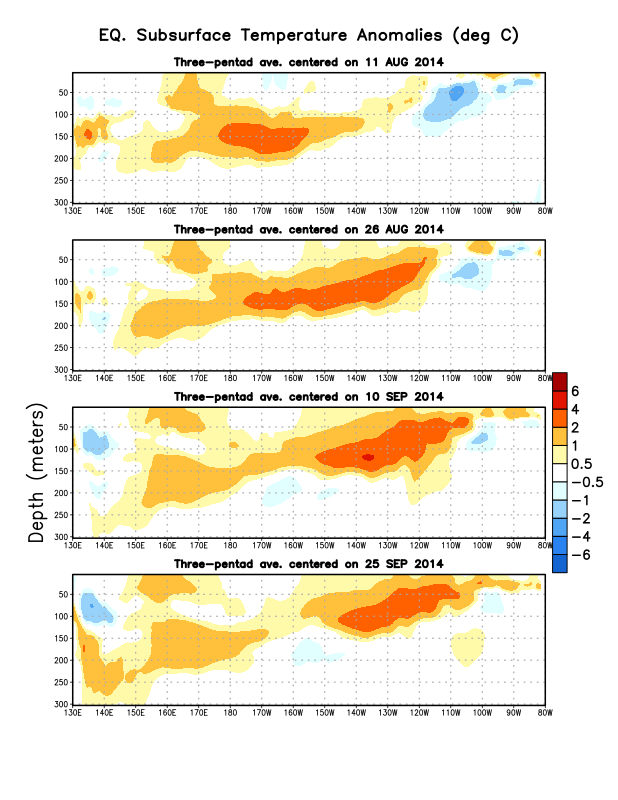 IRI/CPC NINO3.4 Forecast Plume
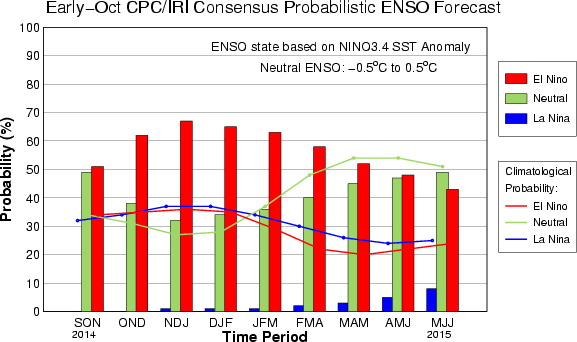 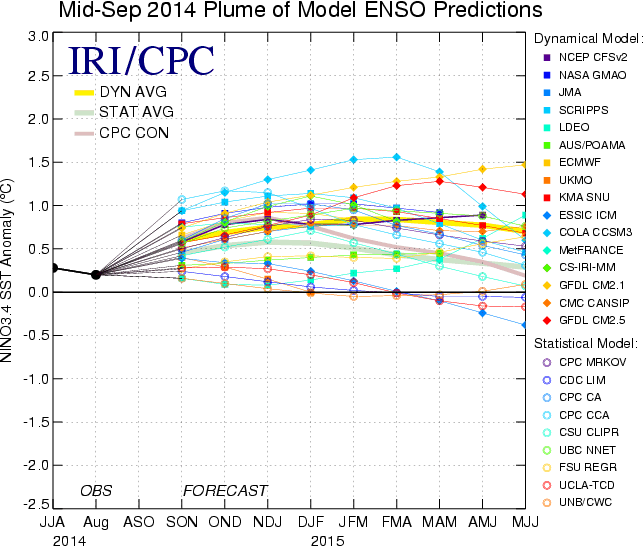 Most models predict El Niño to develop during October-December 2014 and to continue into early 2015 .
Global SST Outlook: NCEP CFS.v2 Forecast Initial Conditions 29 September – 08 October 2014
Nov 2014 - Jan 2015
Feb - Apr 2015
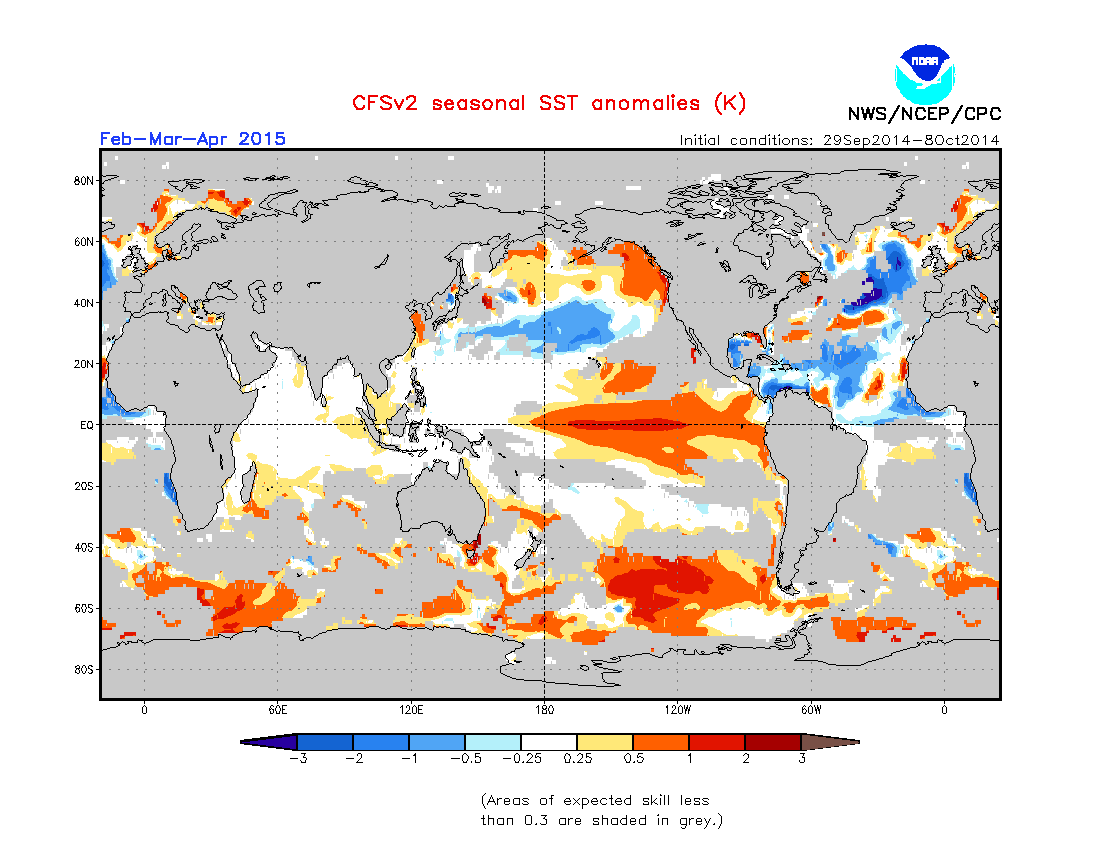 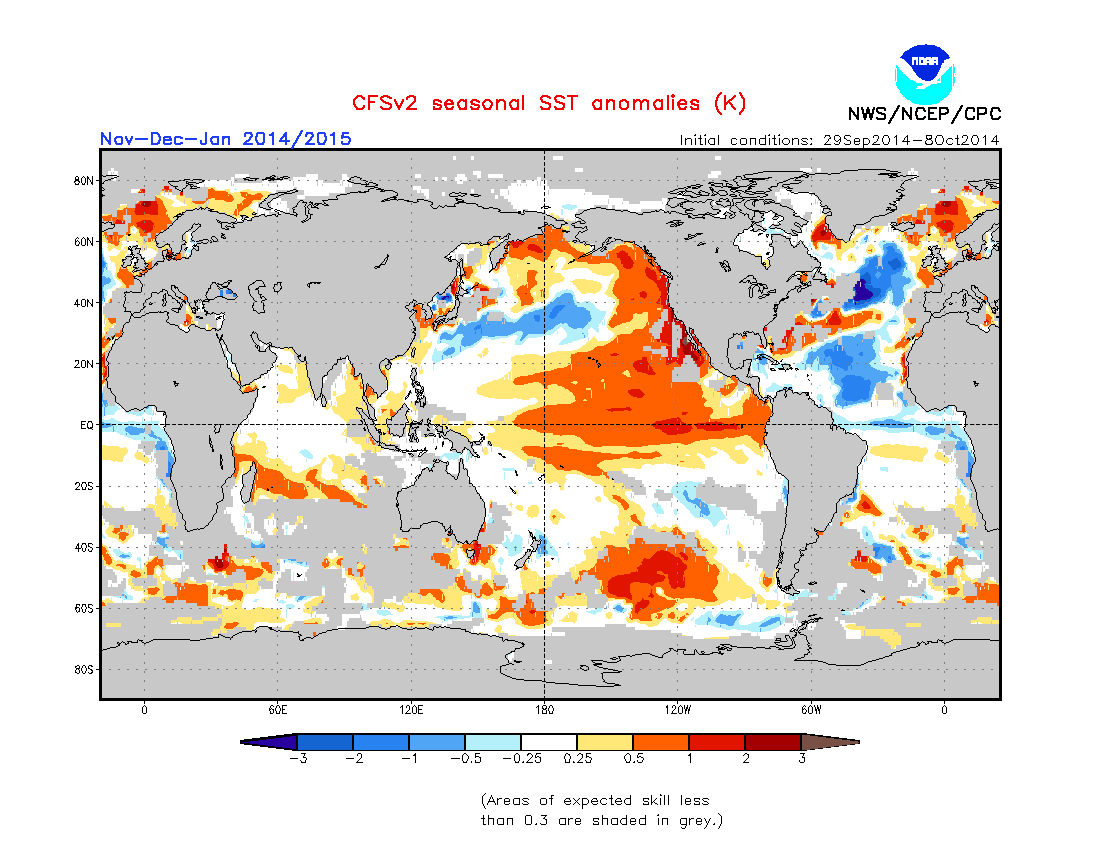 Caution: Ocean areas
with skill less than 0.3
are shaded in gray
Dec 2014 - Feb 2015
Mar - May 2015
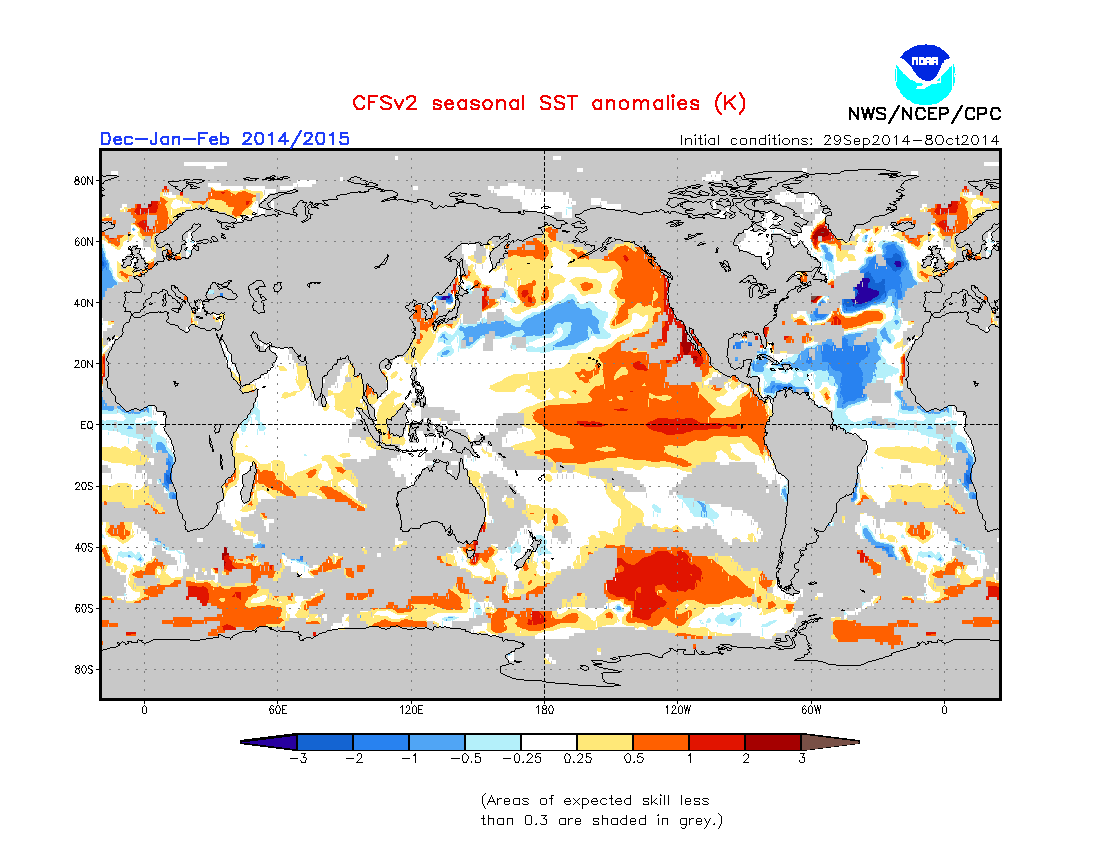 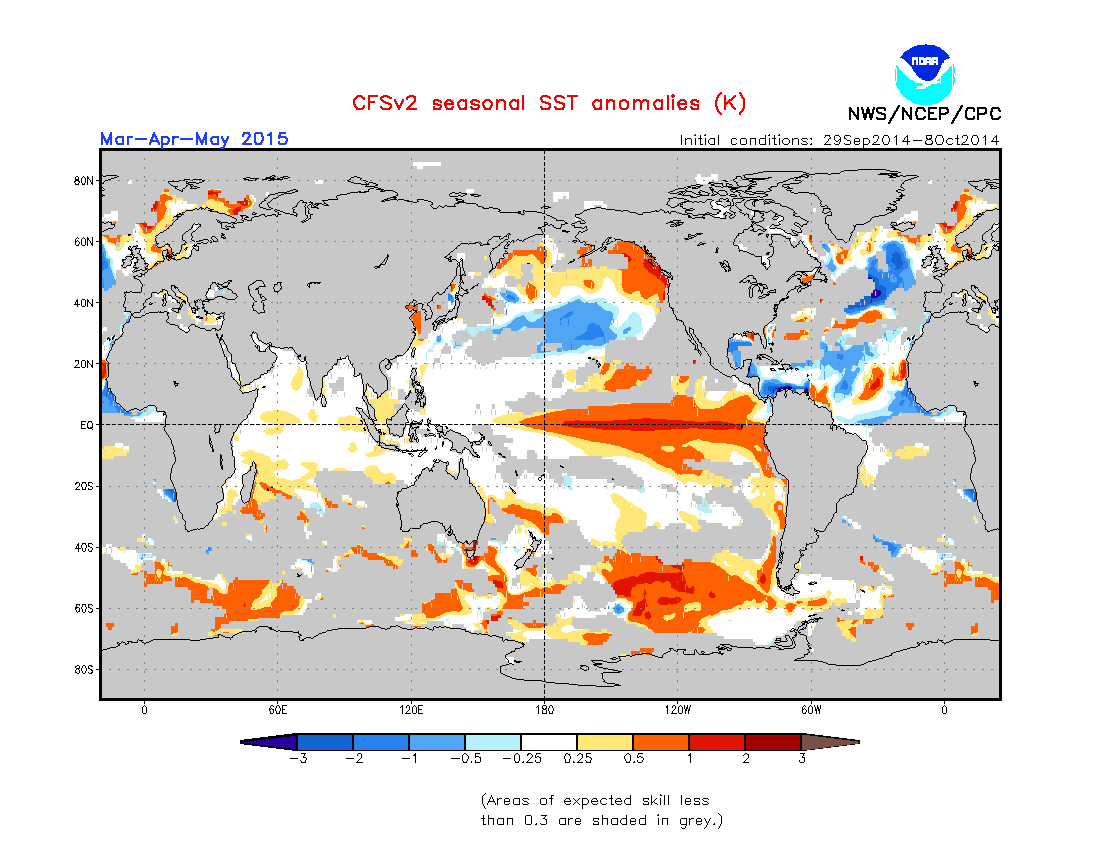 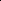 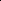 Jan - Mar 2015
CFS.v2 predicts warmer than normal SST across equatorial Pacific Ocean, and portions of southern Indian Ocean.
Additional forecast resources are found here:
http://www.cpc.ncep.noaa.gov/products/african_desk/cpc_intl/index.shtml
http://origin.cpc.ncep.noaa.gov/products/people/wwang/cfsv2fcst/
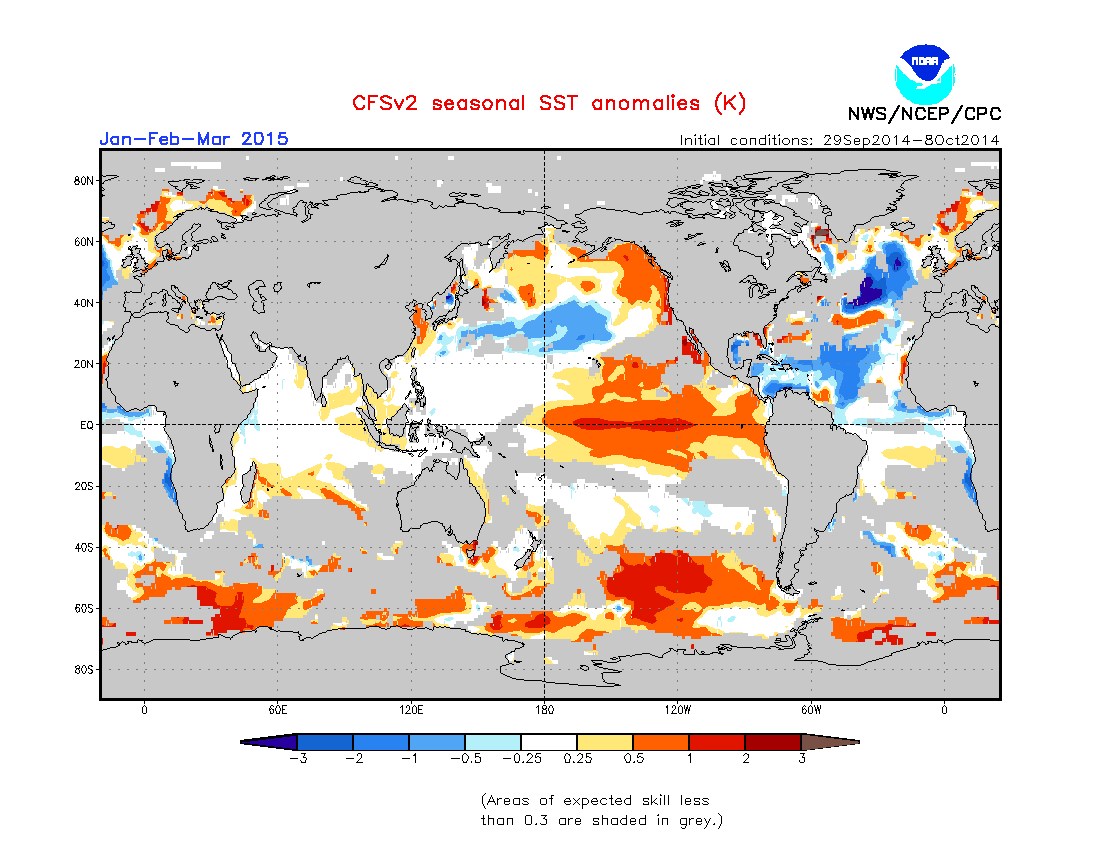 Global SST Outlook: NMME (top panel) & IMME (bottom panel)
Dec 2014 - Feb 2015
Jan - Mar 2015
Nov 2014 - Jan 2015
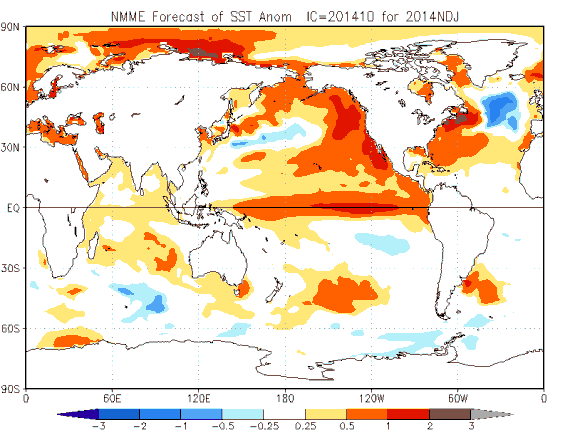 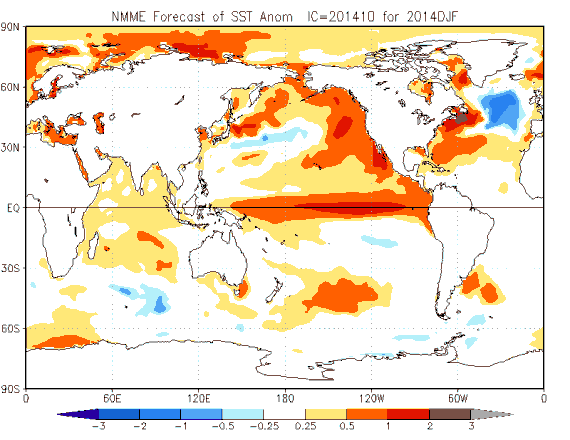 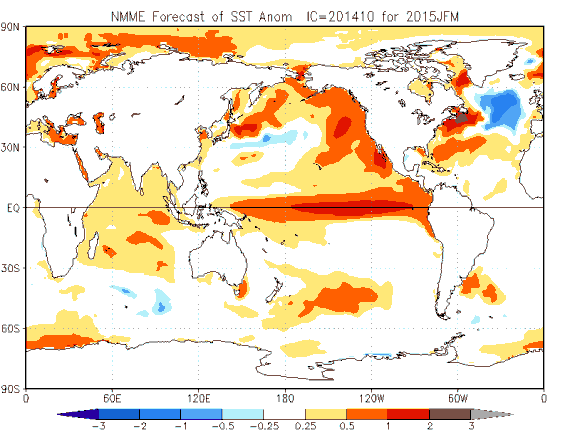 NMME
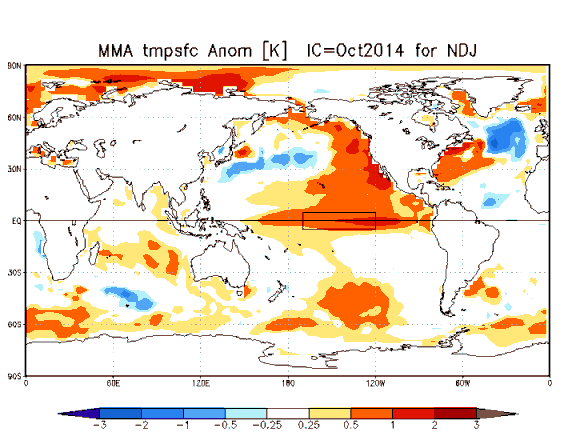 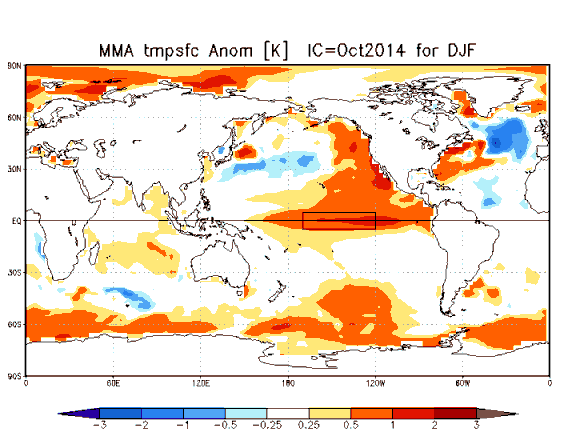 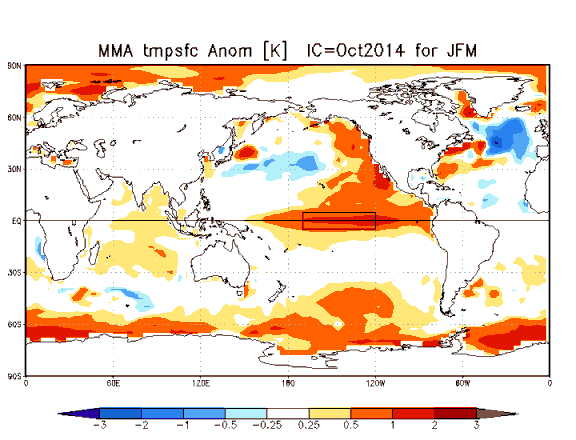 IMME
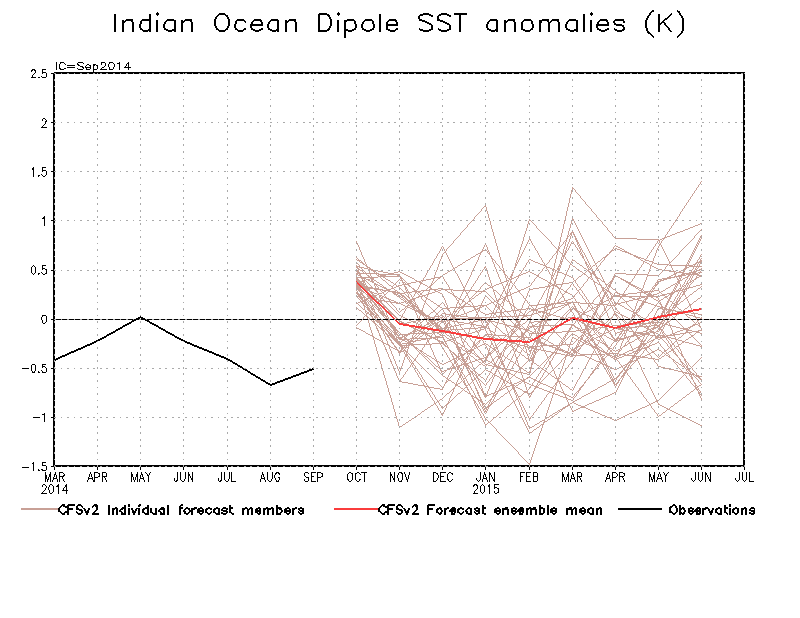 IOD Outlook (source: Australian Bureau of Meteorology)
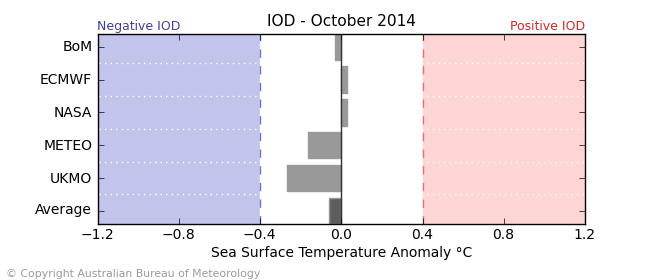 Model outlooks suggest near-average IOD index for the remainder of 2014.
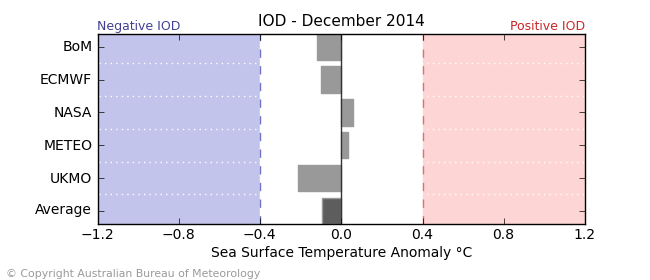 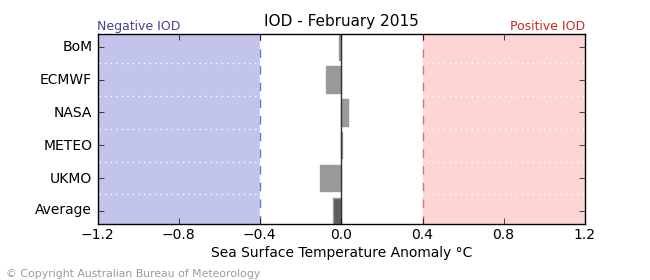 Rainfall Guidance, Africa:  NMME, Precipitation Probability Forecasts, 
(01 – 08 October 2014 IC)
Nov 2014 - Jan 2015
Dec 2014 - Feb 2015
The forecasts call for climatology over much of Africa, except for a slight tilt in the odds to favor above-average rainfall over portions of southeastern Ethiopia, eastern Kenya and southern Somalia. In contrast, below average rainfall is slightly favored  over portions of western South Africa and southern Namibia.
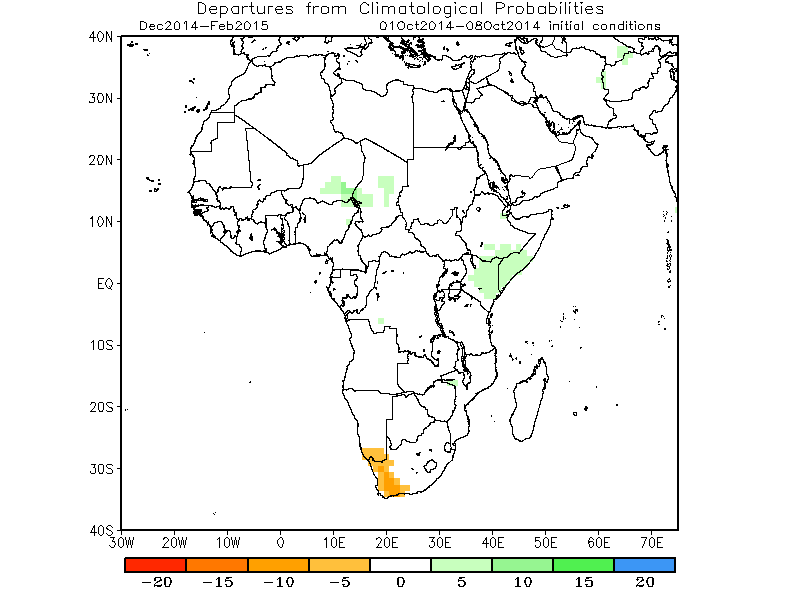 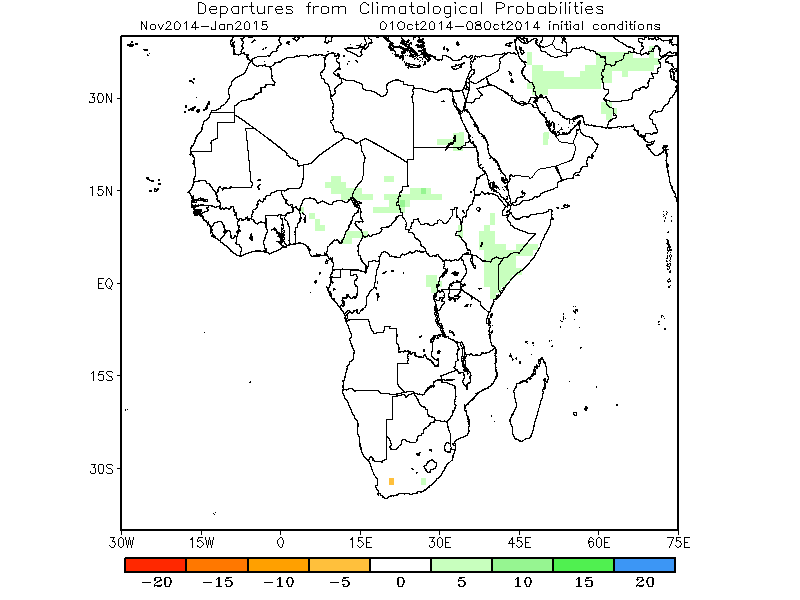 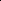 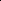 Jan - Mar 2015
Feb - Apr 2015
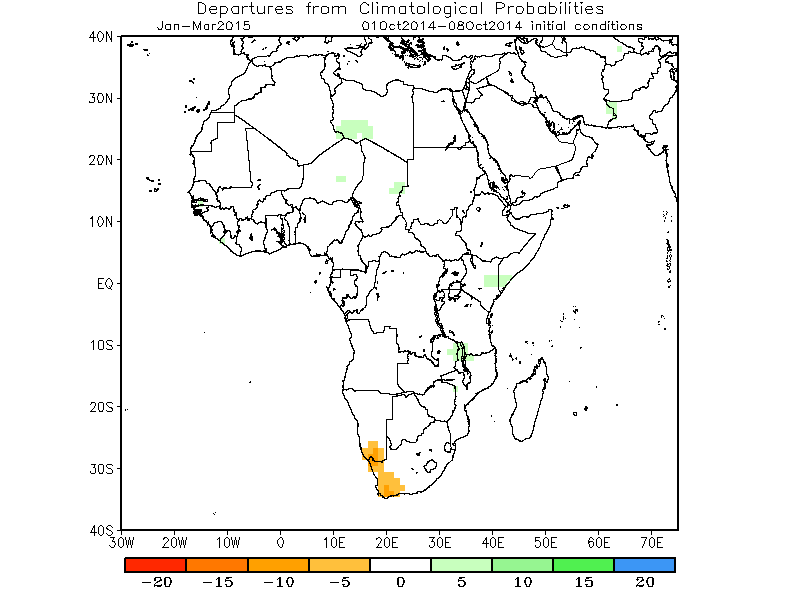 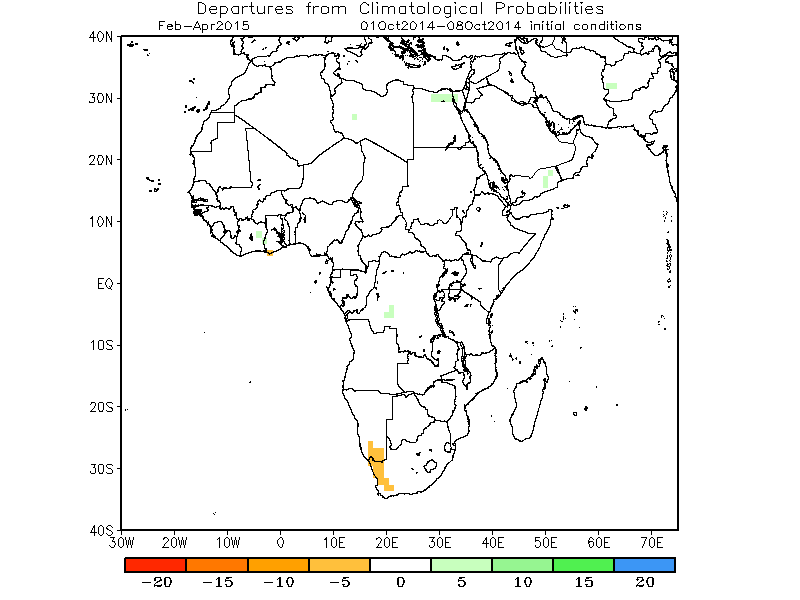 Individual model forecasts can be found here:
http://www.cpc.ncep.noaa.gov/products/international/nmme/nmme1.shtml
Rainfall Guidance, CAM and Caribbean:  NMME, Precipitation Probability Forecasts, 
(01 – 08 October 2014 IC)
Nov 2014 - Jan 2015
Dec 2014 - Feb 2015
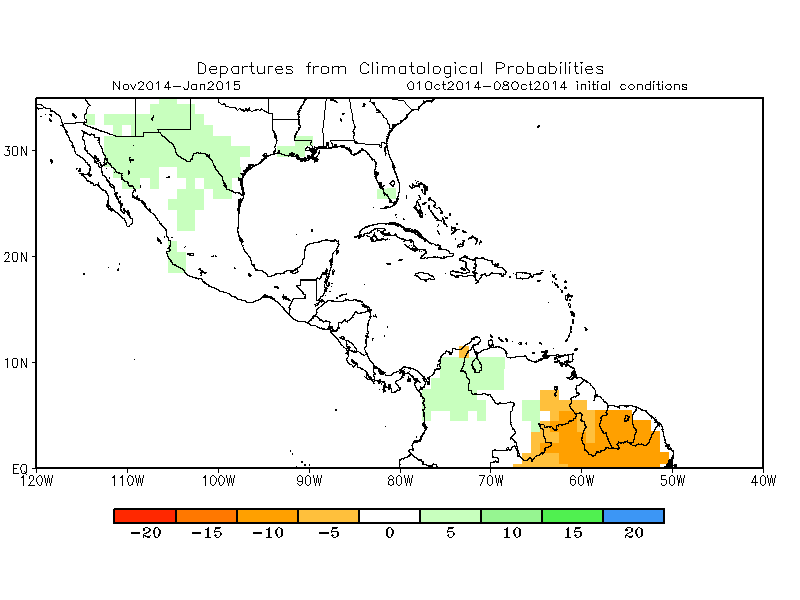 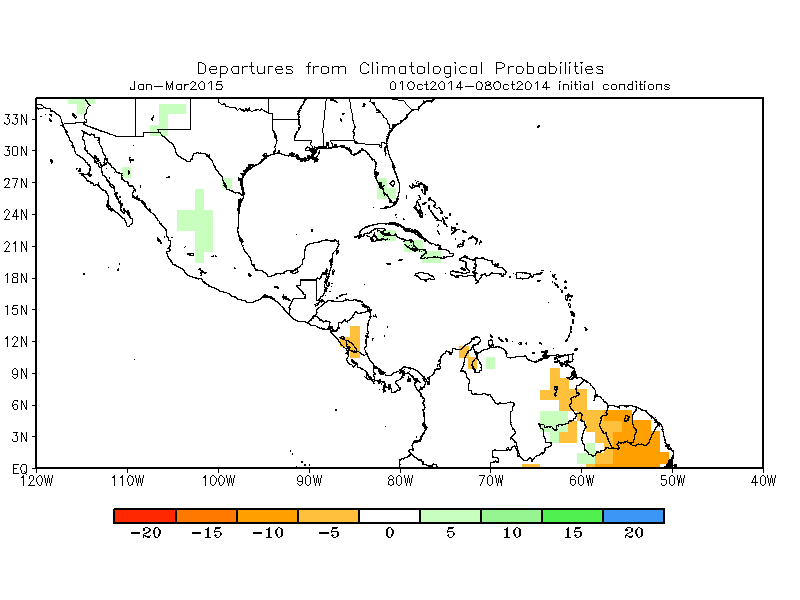 The forecasts call for climatology over much of Central America and Caribbean regions.
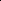 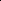 Jan - Mar 2015
Feb - Apr 2015
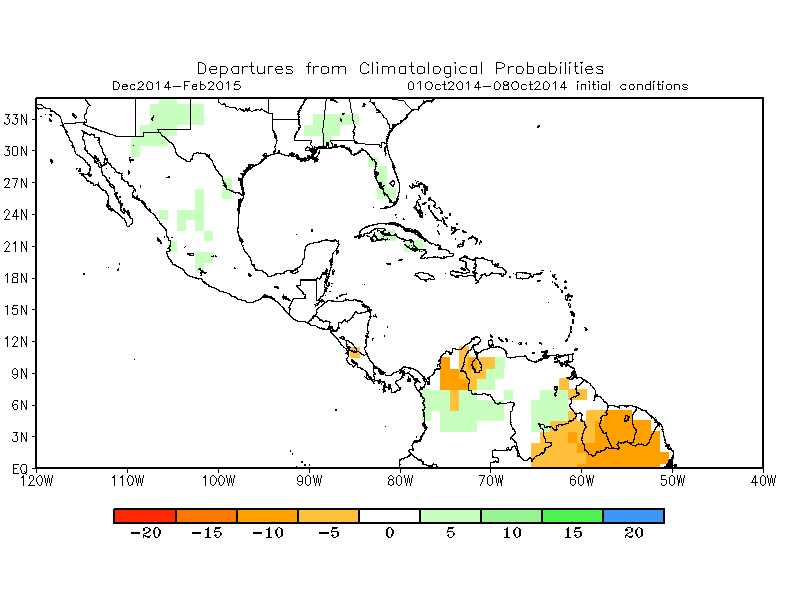 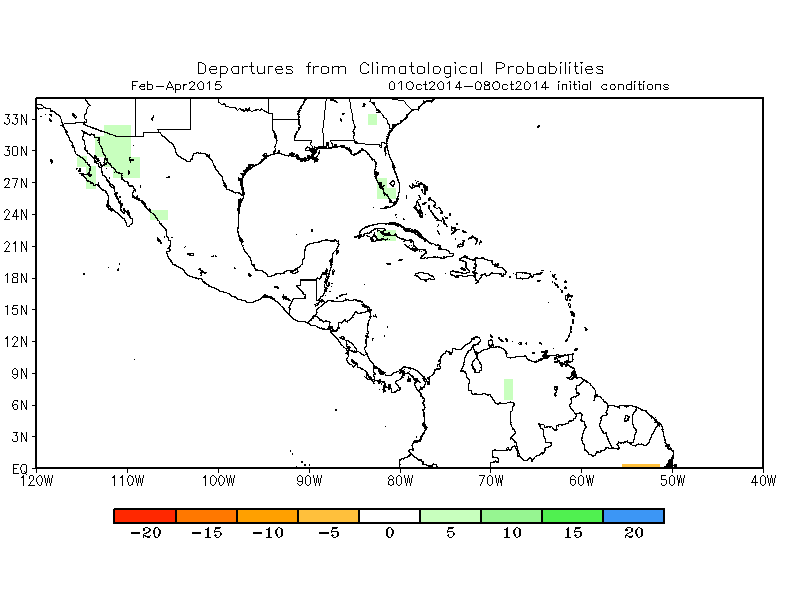 Individual model forecasts can be found here:
http://www.cpc.ncep.noaa.gov/products/international/nmme/nmme1.shtml
Rainfall Guidance, South America:  NMME, Precipitation Probability Forecasts, 
(01 – 08 October 2014 IC)
Nov 2014 - Jan 2015
Dec 2014 - Feb 2015
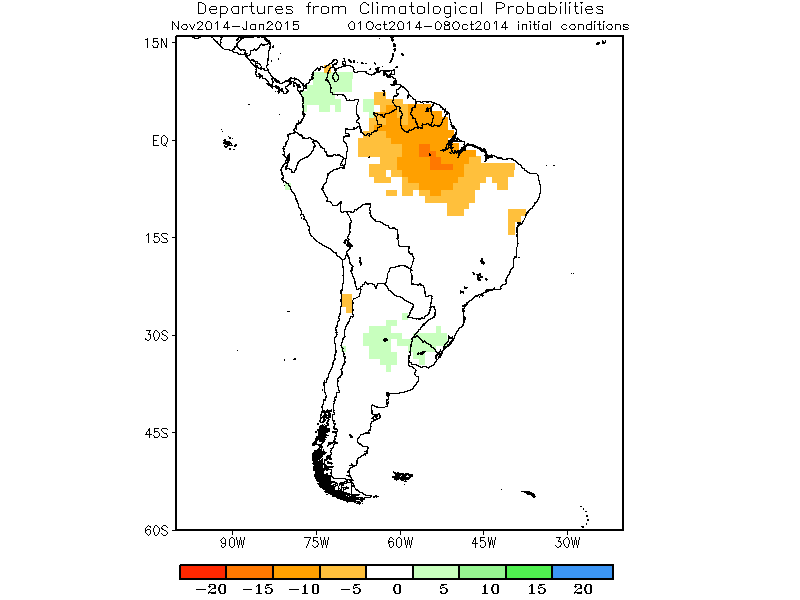 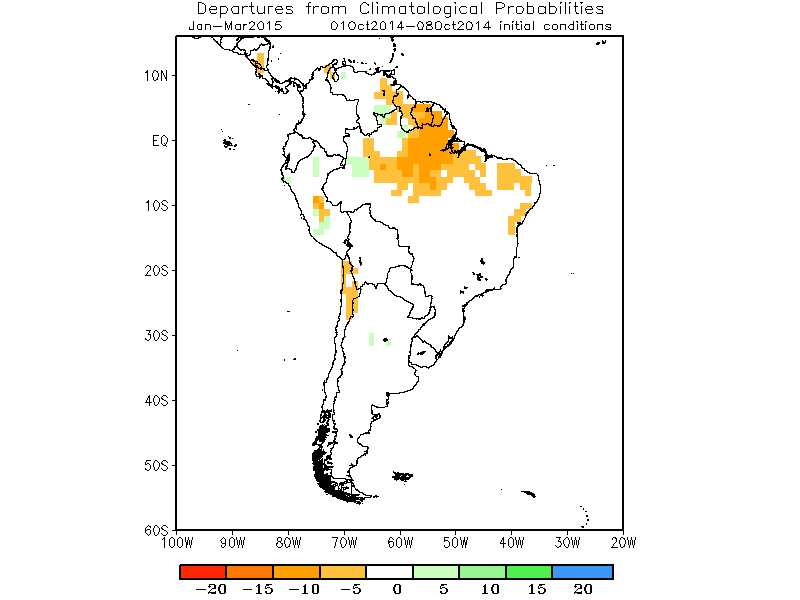 The forecasts call for a slight to moderate tilt in the odds to favor below-average rainfall across northern South America.  In contrast, above average rainfall is slightly favored  over portions of northern Colombia and western Venezuela.
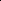 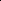 Jan - Mar 2015
Feb - Apr 2015
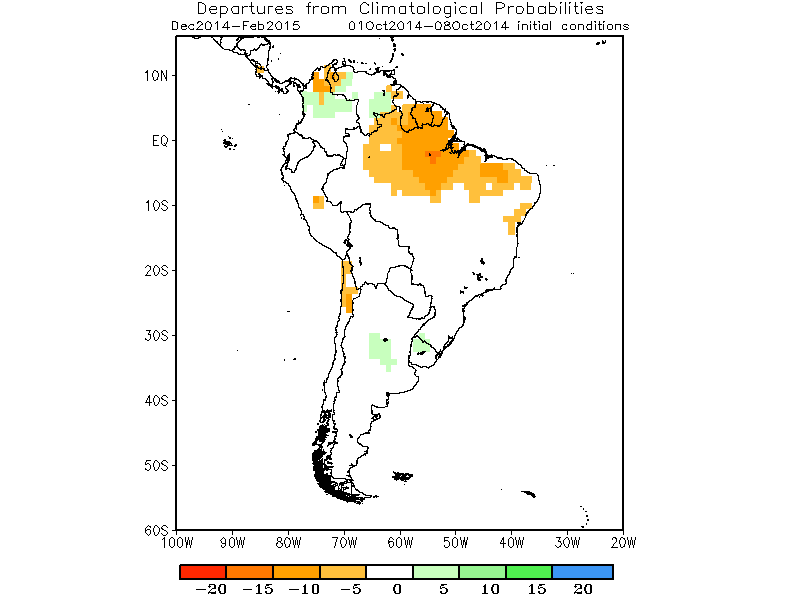 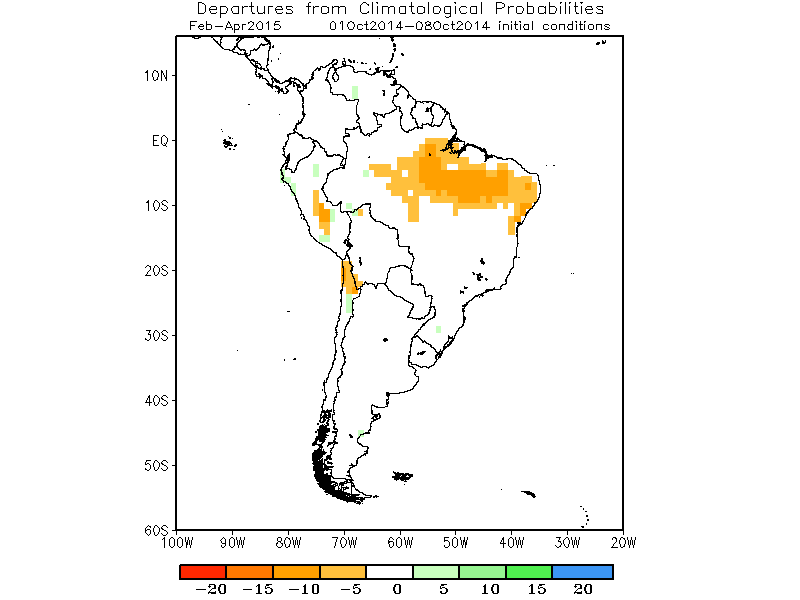 Individual model forecasts can be found here:
http://www.cpc.ncep.noaa.gov/products/international/nmme/nmme1.shtml
Rainfall Guidance, Central Asia:  NMME, Precipitation Probability Forecasts, 
(01 – 08 October 2014 IC)
Nov 2014 - Jan 2015
Dec 2014 - Feb 2015
The forecasts call for climatology over much of Central Asia, except for portions of Iran and Afghanistan, where there is slight tilt in the odds to favor above-average rainfall.
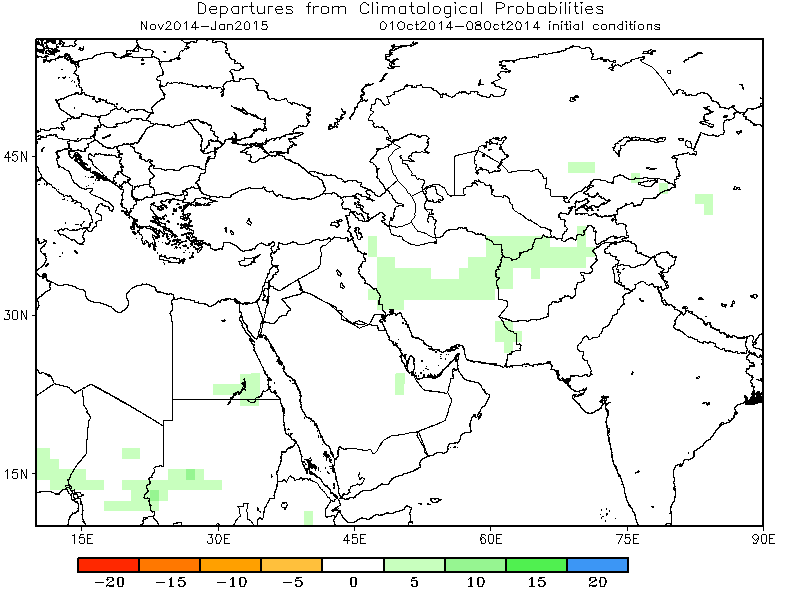 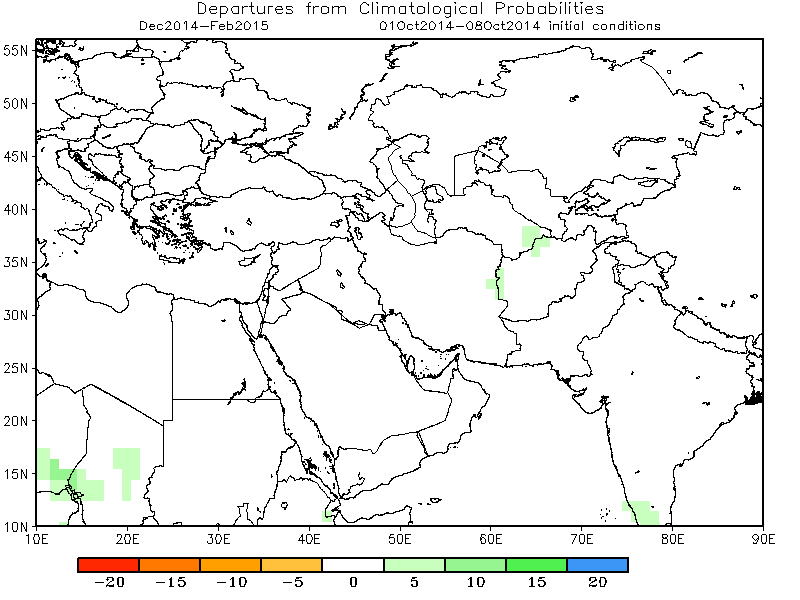 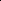 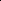 Jan - Mar 2015
Feb - Apr 2015
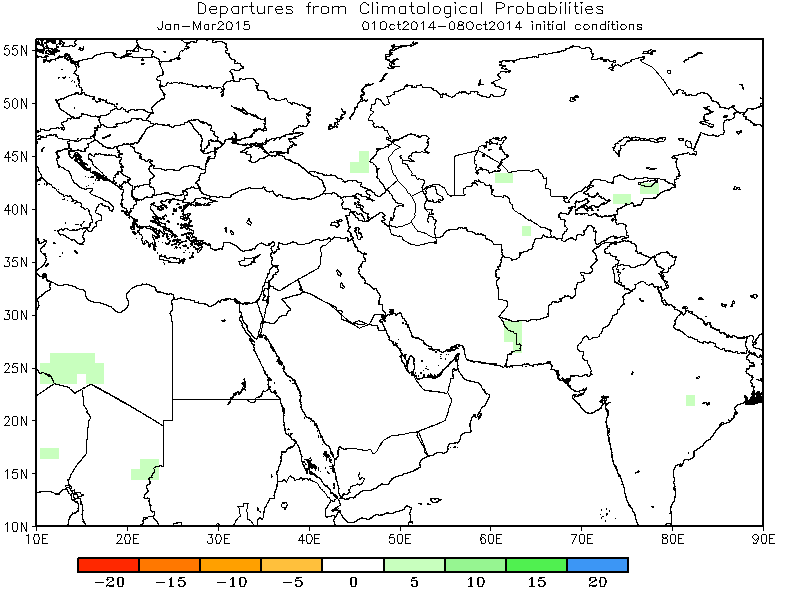 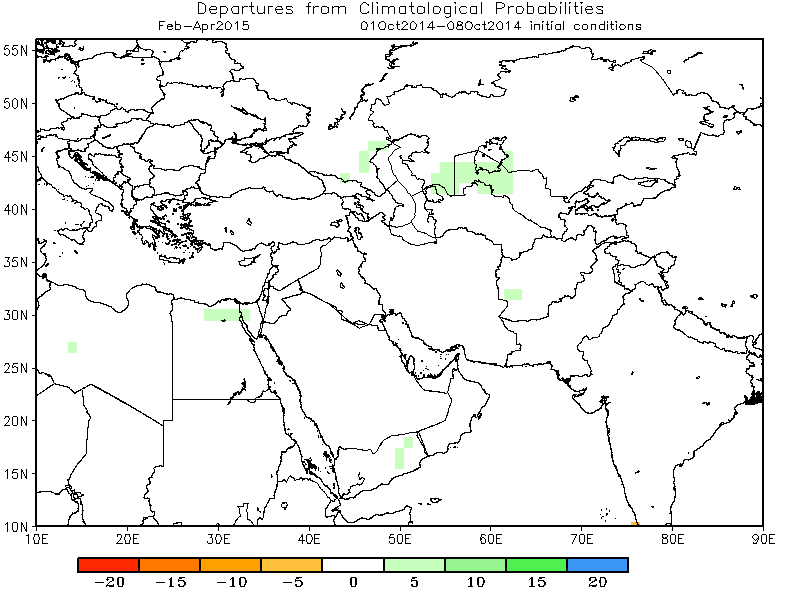 Individual model forecasts can be found here:
http://www.cpc.ncep.noaa.gov/products/international/nmme/nmme1.shtml
Summary
Neutral ENSO state continued to prevail in September 2014.  Above-average Sea surface temperatures (SST) was observed over the equatorial eastern Pacific Ocean.  Positive SST anomalies persisted over the central and southern Indian Ocean.

El Niño is favored to begin in the next 1-2 months and last into the Northern Hemisphere spring 2015. 

The precipitation probability forecasts slightly favor above-average rainfall over portions of southeastern Ethiopia, eastern Kenya and southern Somalia. In contrast, there is a moderate tilt in the odds to favor below average rainfall over northern South America.

Additional forecast resources can be found here: 
http://www.cpc.ncep.noaa.gov/products/african_desk/cpc_intl/index.shtml
http://www.cpc.ncep.noaa.gov/products/NMME/
http://origin.cpc.ncep.noaa.gov/products/people/wwang/cfsv2fcst/